WGISS
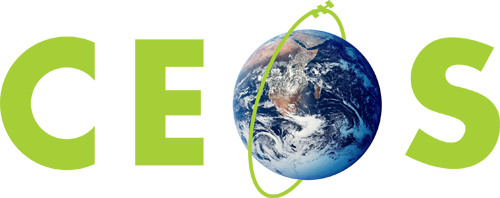 Committee on Earth Observation Satellites
Data Stewardship SessionSummary of Actions
Mirko Albani (ESA)
WGISS-48
Hosted by VAST/VNSC, Ha Noi, Vietnam
8-11 October 2019
Actions from previous meetings
New Actions from WGISS#48